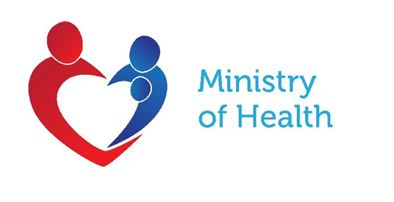 Budget and Personnel allocation and prioritisation of inspection activities in Croatia
Republic of Croatia
Ministry of Health
Independent Sector for Health Inspections
Vesna Sokol, DMD
Bojana Budimir, LLM
Ante Čović, LLM, MBA
Independent Health Inspection Sector
SECTOR
Health Inspection
Health Inspection for BTC
Pharmaceutical inspection
4 inspectors:
5 inspectors:
5 inspectors:
1 MD
4 biologists
3 lawyers
2 DMDs
1 sanitary engineer
3 biologists
1 chemist
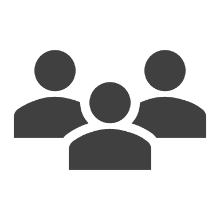 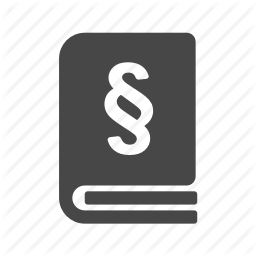 The Law on Medicines
Law on Health Care
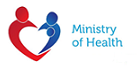 Budget - the role of the Independent Sector
Makes sure that any expense is justified
Participates in budgeting within its scope of work
04
01
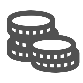 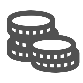 Sector
Participates in the development of a budget for the professional supervision of professional chambers
Monitors and analyzes budget execution
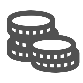 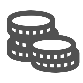 03
02
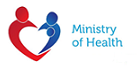 [Speaker Notes: © Copyright PresentationGO.com – The free PowerPoint template library]
Budget planning
Annual monitoring plan for each chamber
Ministry's Annual Work Plan
An annual monitoring plan for each chamber of expertise is defined. Chambers adopt an annual monitoring plan for which the Ministry plans a budget.
Ministry of Health Strategic Plan
Strategic plan
Chambers
Annual work plan for each unit.
A two-year plan that sets out the vision, mission, goals.
BUDGET
Annual plan
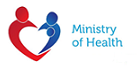 The Ministry's Strategic Plan defines:
Target values.
How to achieve general and specific goals
Result indicators
Vision, mission, general and specific goals
Relation with financial plan
Strategic plan
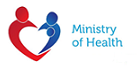 [Speaker Notes: © Copyright PresentationGO.com – The free PowerPoint and Google Slides template library]
Inspection Control Objectives Defined
GENERAL OBJECTIVE
Specific objectives
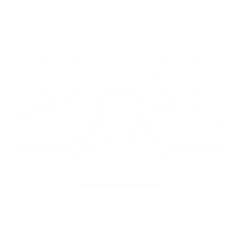 Protection, preservation and promotion of health
More efficient management of financial resources.
More accessible healthcare.
Protection of public health interest
Health care quality system developed
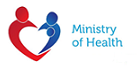 [Speaker Notes: © Copyright PresentationGO.com – The free PowerPoint and Google Slides template library]
Result indicators
request/ 
Regular 
inspections
corrective
measures
Accusative 
motions
inspections
Number
Number
Number
Ratio
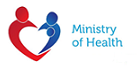 [Speaker Notes: © Copyright PresentationGO.com – The free PowerPoint and Google Slides template library]
Inspection - Annual PLAN
Risk assessment
Specific laws
Requests from other bodies
State Attorney's Office, Ministry of Internal Affairs - for possible professional omissions and possible criminal offense of malpractice.
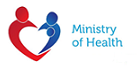 [Speaker Notes: © Copyright PresentationGO.com – The free PowerPoint and Google Slides template library]
Risk assessment - BTC
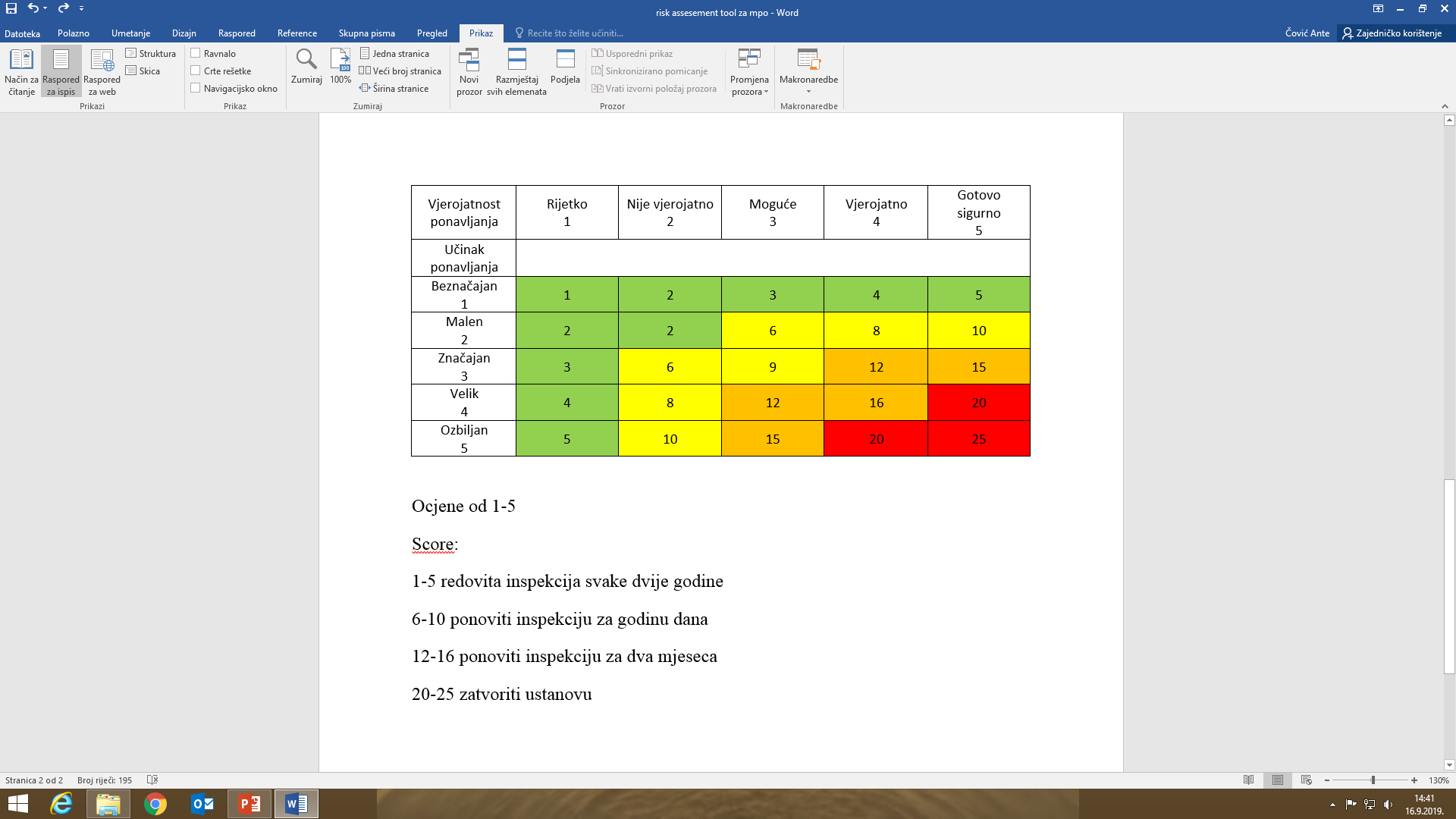 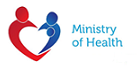 Thank you!
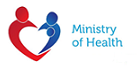